Chehalis River Basin Flood Authority
Reducing Flood Damage and
Restoring Aquatic Species

Don Webster
City of Napavine
March 24, 2021
1
Today’s Presentation . . .
Provide update, encourage discussion.

Key messages . . .

1.  Broad agreement -- For first time in a century there is progress across the Basin on next steps to reduce flood damage and enhance aquatic species.

2.  Basin-wide strategy -- An action-oriented, multi-phased Basin-wide strategy is key to protecting communities along the river and to enhancing aquatic species.

3.  Collaboration is key -- WA Legislature, Governor’s Office, Chehalis Basin Tribes, Office of Chehalis Basin, Chehalis Basin Board, Chehalis River Basin Flood Authority, and many Federal, State and Local Agencies all working together = Action!

4.  Fundamental principle -- Solving one’s problems doesn’t increase another’s.
.
2
March 2021
Action . . .
Photo Source:  THE CHRONICLE
3
March 2021
“Chehalis River Basin Flood Authority”
Formed in 2008

Formal body focused on: (1) flood hazard mitigation throughout the Basin; and (2) decision-making that is . . .
informed by science.
protective of Basin residents/communities.
environmentally appropriate.


Basin jurisdictions represented
	Grays Harbor County
City of Aberdeen
City of Cosmopolis
City of Hoquiam
City of Montesano
City of Oakville
	Lewis County
	Thurston County
o	Town of Bucoda
o  City of Centralia
o  City of Chehalis
o  City of Napavine
o  Town of Pe Ell
4
March 2021
“Office of Chehalis Basin”
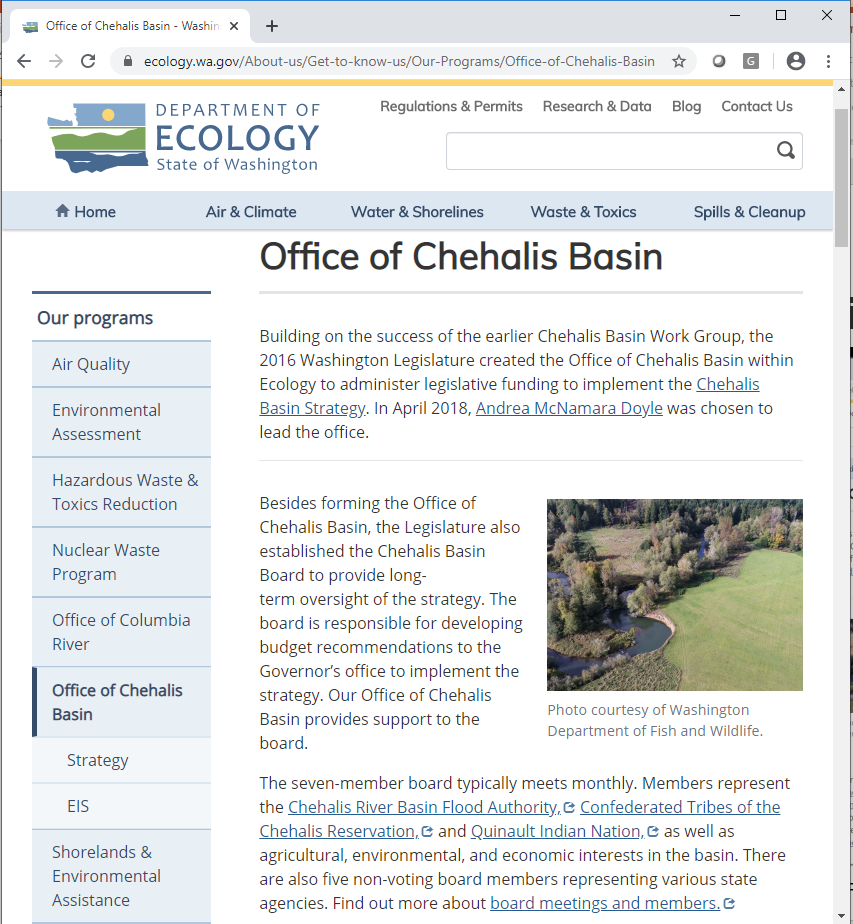 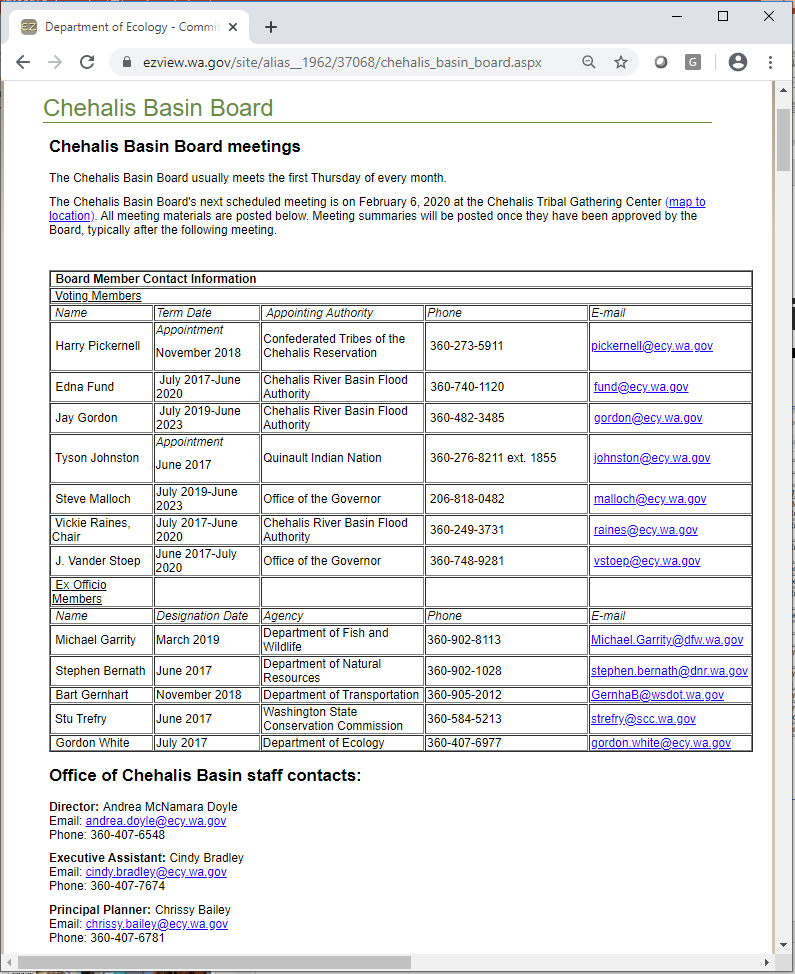 5
March 2021
Background . . .
2007 Storm -- $938M Basin-wide damage, $300M lost economic activity (WA).
City of Centralia
STEVE RINGMAN / SEATTLE TIMES
Exit 77 (I-5) in Chehalis
STEVE RINGMAN / SEATTLE TIMES
State Route 6, West of Adna MIKE SALSBURY / AP

Photos Source:  LEWIS COUNTY, DIVISION OF EMERGENCY
MANAGEMENT
6
March 2021
Background . . .
2007 Flood -- I-5 and Hwy 507 Interchange looking South.
City of Centralia and I-5 STEVE RINGMAN / SEATTLE TIMES
7
March 2021
Background . . .
289,983 acre feet of measured water (12/03-08/2007).

Equivalent to covering roadway between Chehalis and North of Kamloops with 1 foot of water 1-mile wide or covering . . .
80% of Kitsap County.
69% of Clark County.
59% of Thurston County.
8
March 2021
Background . . .
Ranked high flow events (1932 - 2012) . . .
	I-5 closed 1990, 1996, 2007, 2009.
Five largest events since 1986 -- Frequent floods are getting worse and damage is increasing . . .
100 year flood estimate -- Increased by 33% in last 30 years.
90000
1
Chehalis River Flow Rates near Grand Mound (cubic ft./sec.)  2
80000
3
70000
60000
4
5
6
7
8
9
50000
10
11
13
12
13
15
16
40000
30000
20000
10000
0
9
March 2021
Background . . .
Chehalis is the second largest river basin in the state, rich in natural resources . . .
Salmon populations are substantially below historic levels.
Chehalis River and tributaries face significant water quality issues.
Upper Chehalis (5/31/2010)
JAMES E. WILCOX / WILD GAME FISH CONSERVATION INTERNATIONAL
www.chehalisbasinpartnership.org
10
10
March 2021
Background . . .
Salmon-habitat potential
Source: Chehalis Basin Strategy: Reducing Flood Damage and Restoring Aquatic Species; Pe Ell Public Meeting; 10/14/2014; Page 13; https://www.ezview.wa.gov/Portals/_1492/images/Pe%20Ell%20Meeting%2010%2014%2014.pdf.
11
March 2021
Solution = Basin-wide Approach
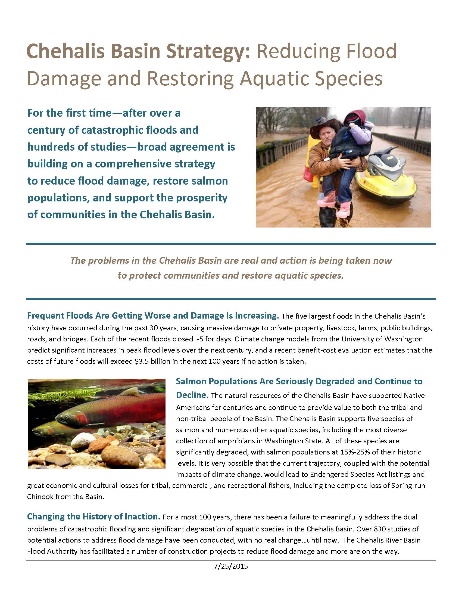 Action-oriented, Multi-phased Approach
Basin-Wide Relationships
Hydraulic Understanding
Master Strategy (Game Plan)
Large Capitol Projects
Small-Scale Local Projects
Local Floodplain Management
Restore Salmon and Aquatic Species
Early Flood Warning
Outreach, Education and Communication
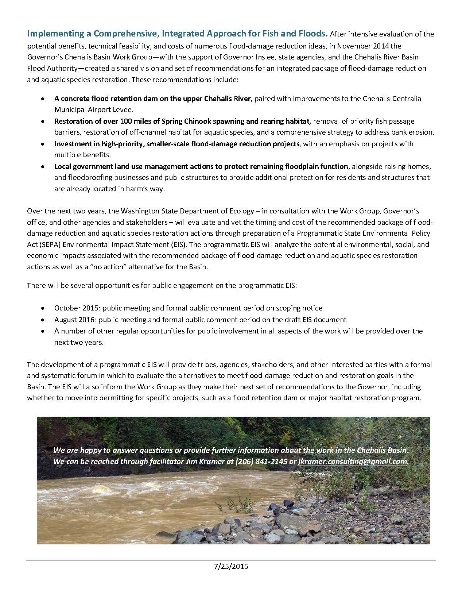 12
March 2021
1.	Basin-Wide Relationships
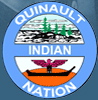 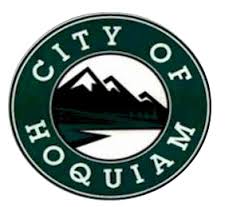 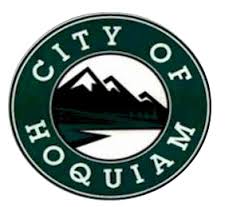 13
March 2021
2.	Hydraulic Understanding
Science-based model -- To inform decision-makers on hydraulic effects of potential flood relief options (at basin-wide and localized scales).
108 miles -- Mouth of Chehalis River upstream to Pe Ell (108 miles).
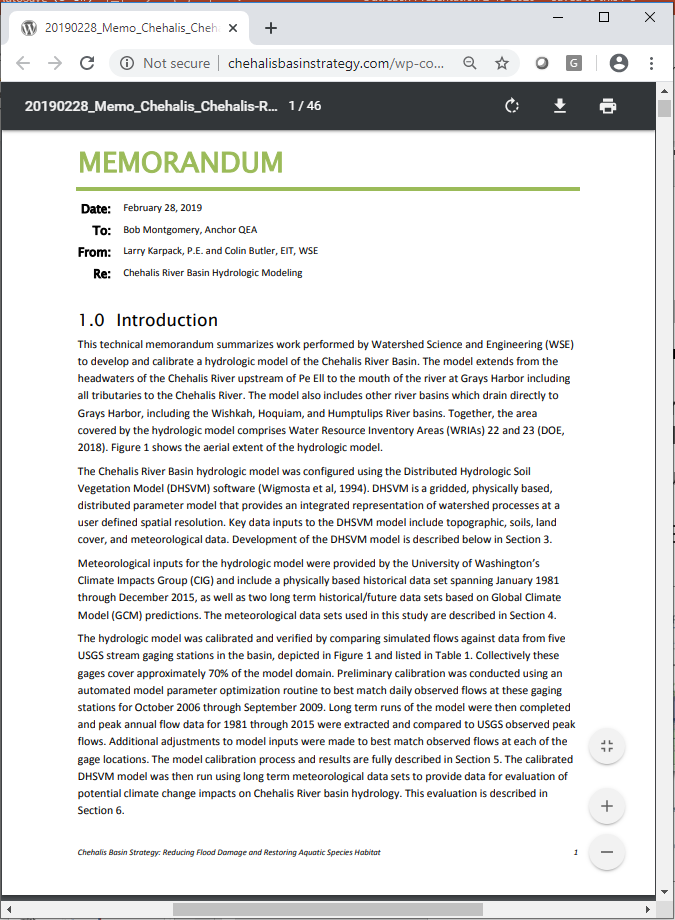 14
March 2021
2.	Hydraulic Understanding
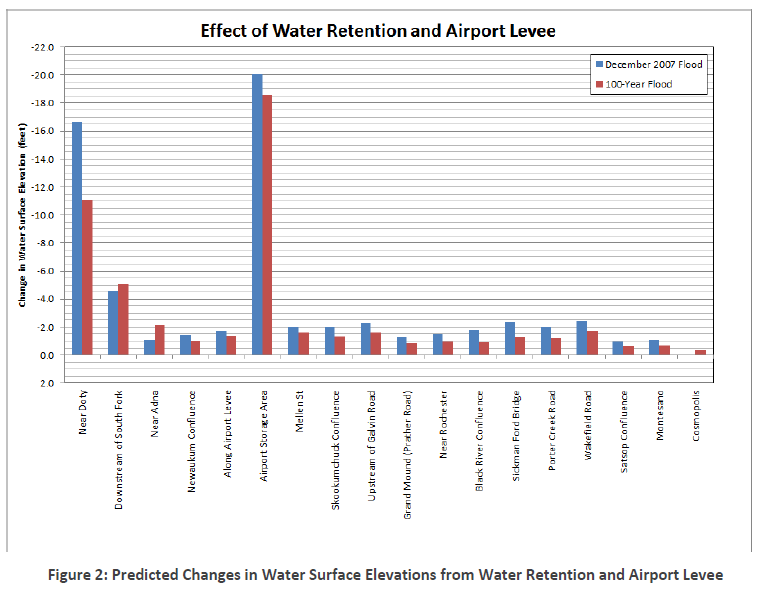 Example: Basin- wide effects analysis (Source: Chehalis Basin Strategy: Reducing Flood Damage and Restoring Aquatic Species; Pe Ell Public Meeting; 10/14/2014; Page 51; https://www.ezview.wa.gov/Portals/_1492/images/Pe%20Ell%20Meeting%2010%2014%2014.pdf.)
15
March 2021
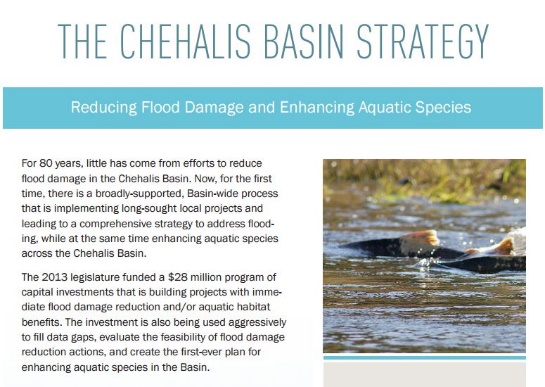 3.	Master Strategy (Game Plan)
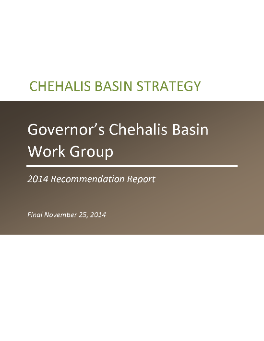 Evolution (2008 to present): 
Flood Authority  Governor’s Workgroup  Office of Chehalis Basin.

Key Elements:
Evaluation, implementation of Large Capital Projects:
Flood Retention Dam on upper Chehalis River.
Airport Levee Improvements.
North Shore Levee in Aberdeen, Hoquiam.
Basin-wide Aquatic Species Restoration (100s of miles spawning/rearing habitat).
Local Flood-Damage Reduction Projects.
Local Flood-Proofing, including raising homes, CRS actions, local ordinance improvements, etc.
Costs/Benefits: Cost = $500-600M; Benefit = $720M (100 yrs.); No Action = $3.5B (100 yrs.).
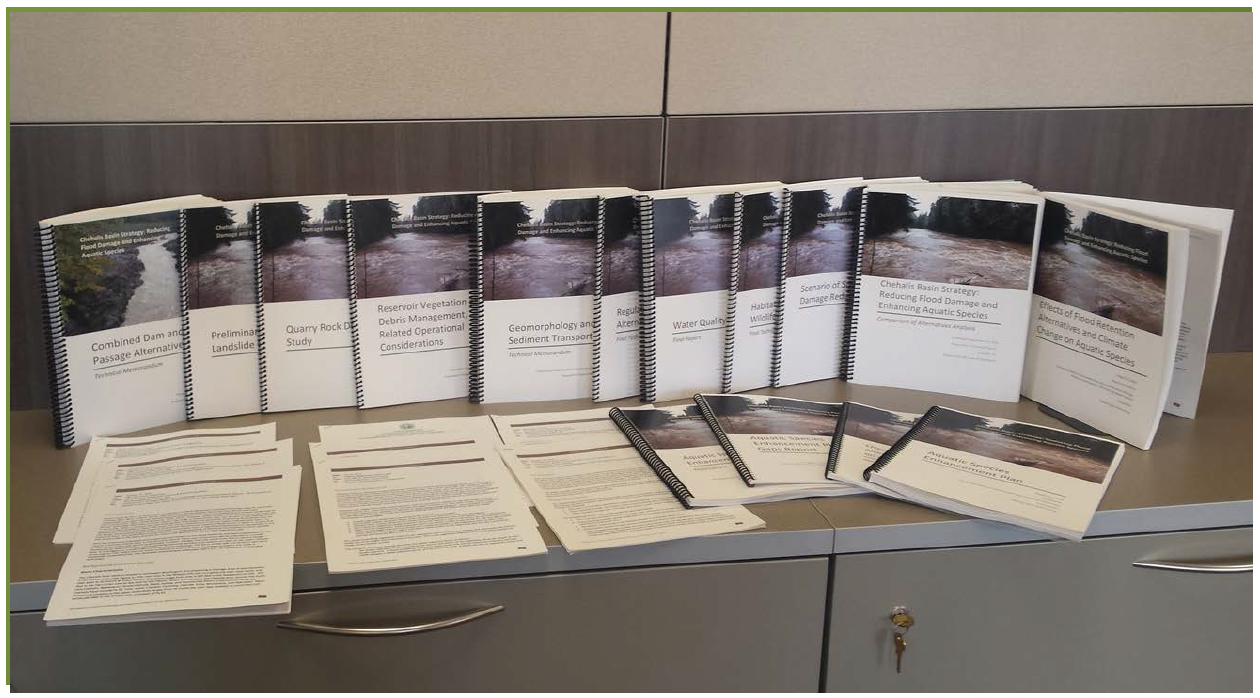 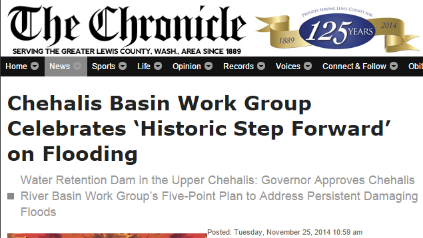 16
March 2021
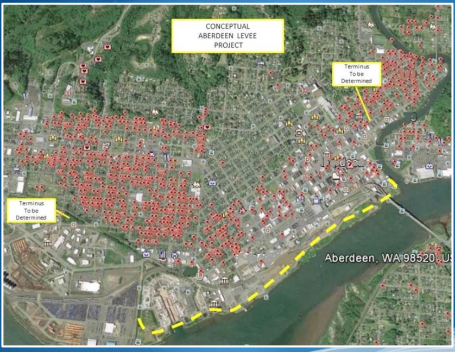 Aberdeen Proposed Northside Dike/Levee
4.	Large Capitol Projects
2013-15:
Technical team developed baseline knowledge on safety, feasibility of Flood Retention Dam alternatives -- field visits, site and design considerations, world-wide research, etc.
Permanent reservoir (w/ fish passage) or Run-of-the-river (no permanent reservoir).
Roller compact concrete or Earthen fill.
Flood-control only or Multi-purpose.
WSDOT evaluated I-5 Protection alternatives -- levees, walls, raise road, etc.

2015-17:
Formal environmental review (Programmatic EIS) was conducted to evaluate alternatives.

2017-19:
CBFCZD Project-level EIS starts.

2019-21:
CBFCZD Project-level EIS continues.
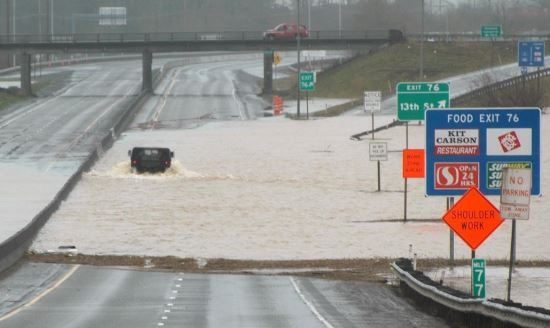 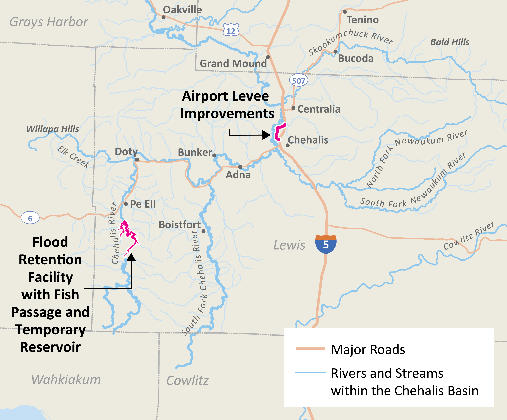 17
March 2021
5.	Local Projects (Basin-wide)
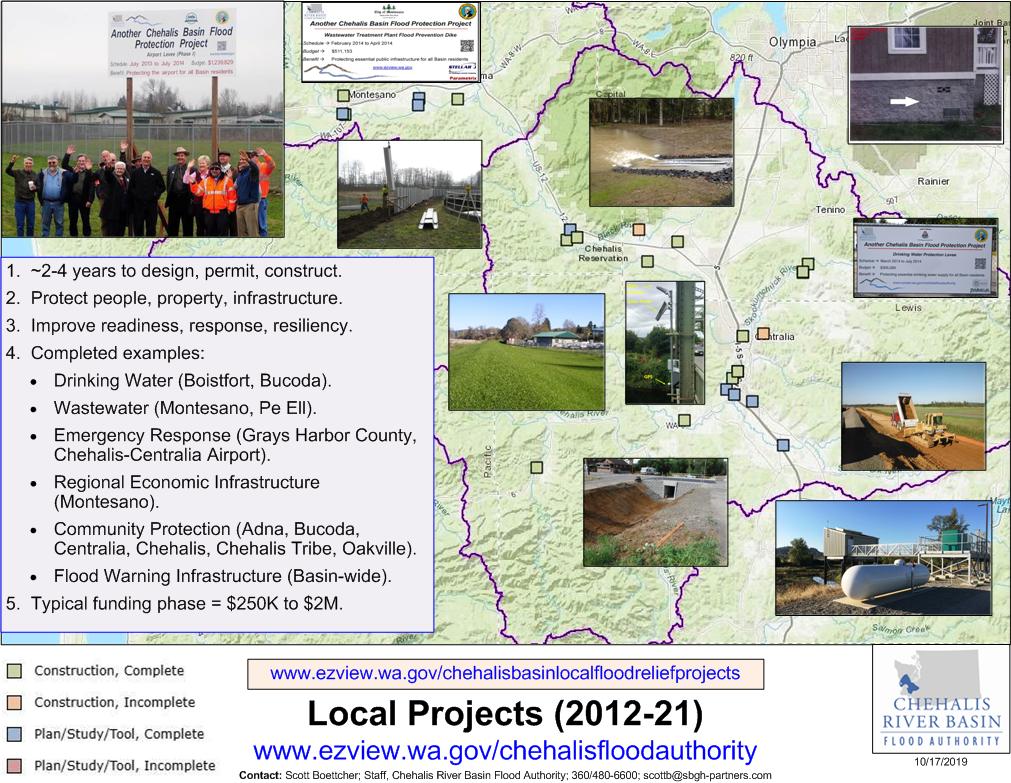 2012 Sup Capital Budget:
$5.0M
2013-15 Capital Budget:
$10.7M
2015-17 Capital Budget:
$15.7M
2017-19 Capital Budget:
$9.6M
2019-21 Capital Budget:
$6.3M
26 complete

10 underway

$46.7M State (2012-21)

$10.8M Local (2012-21)
18
March 2021
5.	Local Projects (Farm Pads)
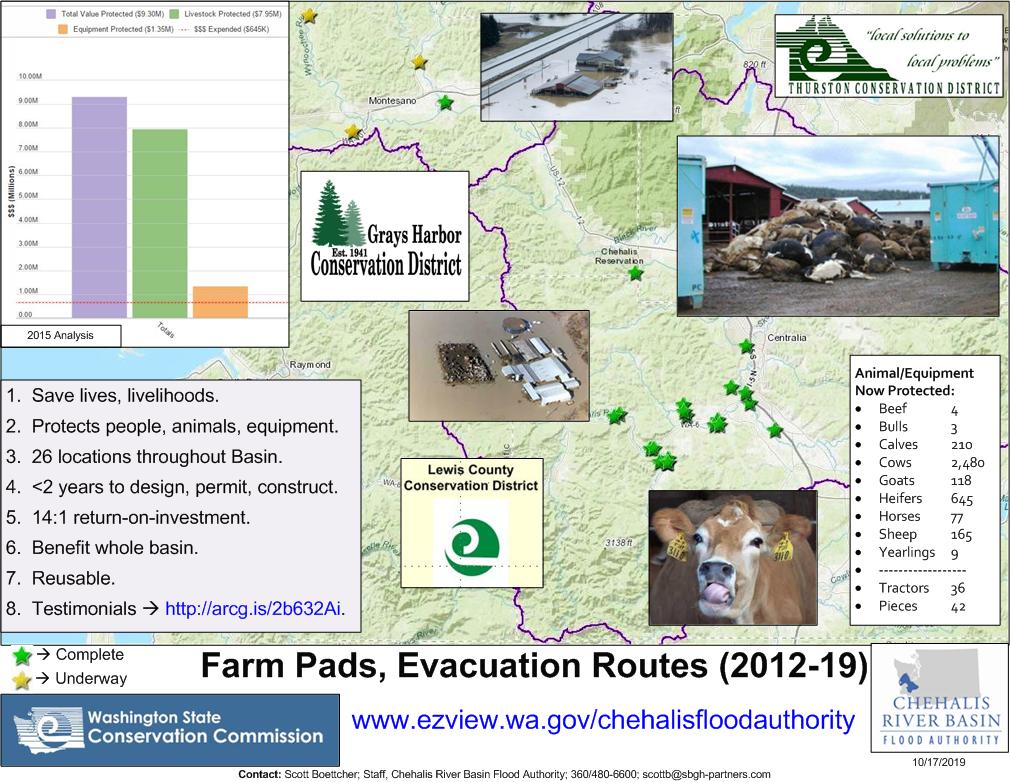 19
March 2021
6.	 Land Use, Floodplain Management (Floodproofing Pilot)
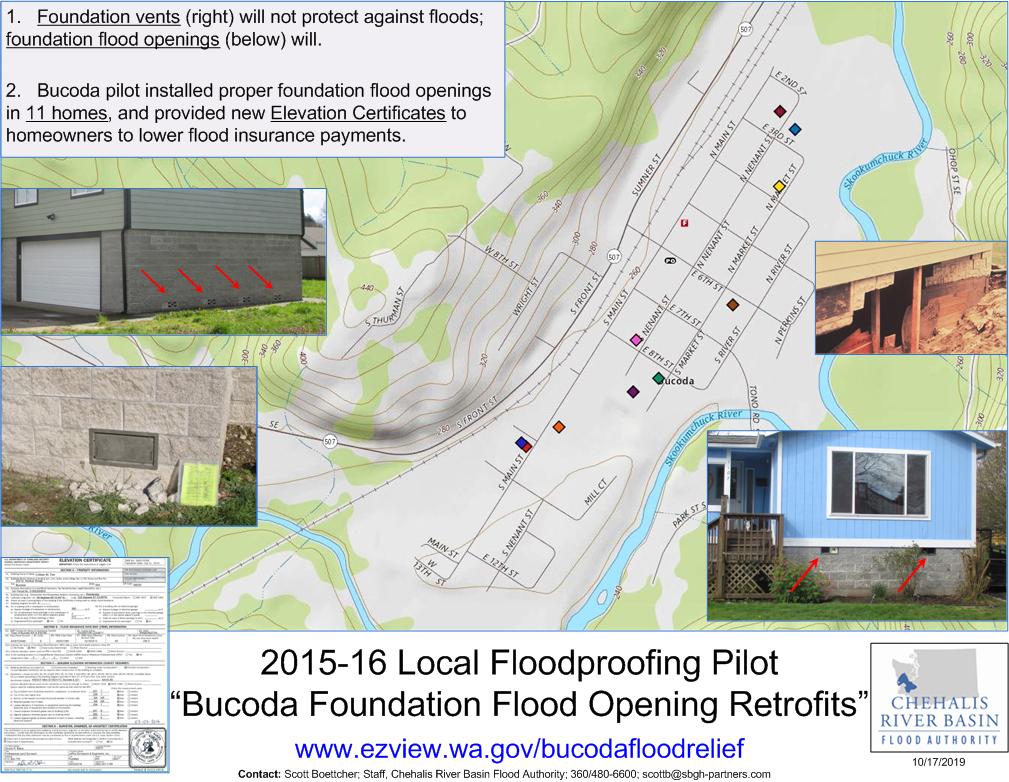 20
March 2021
7.	Restore Salmon and Aquatic Species
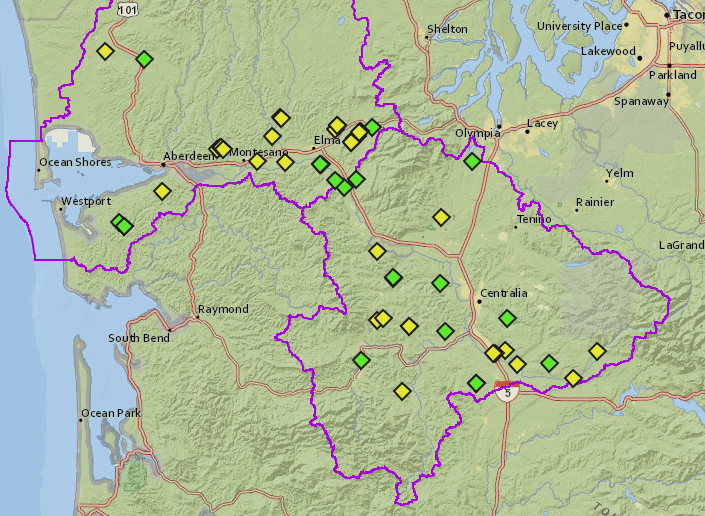 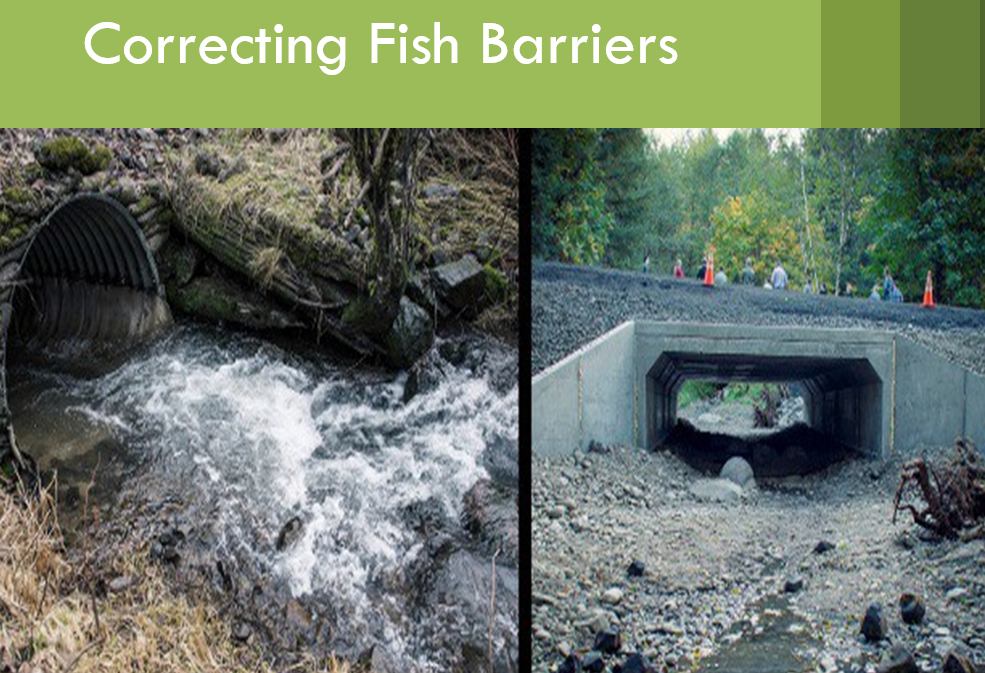 Results so far (2019) . . .
23 Complete ($3.8M)
31 Underway ($7.9)
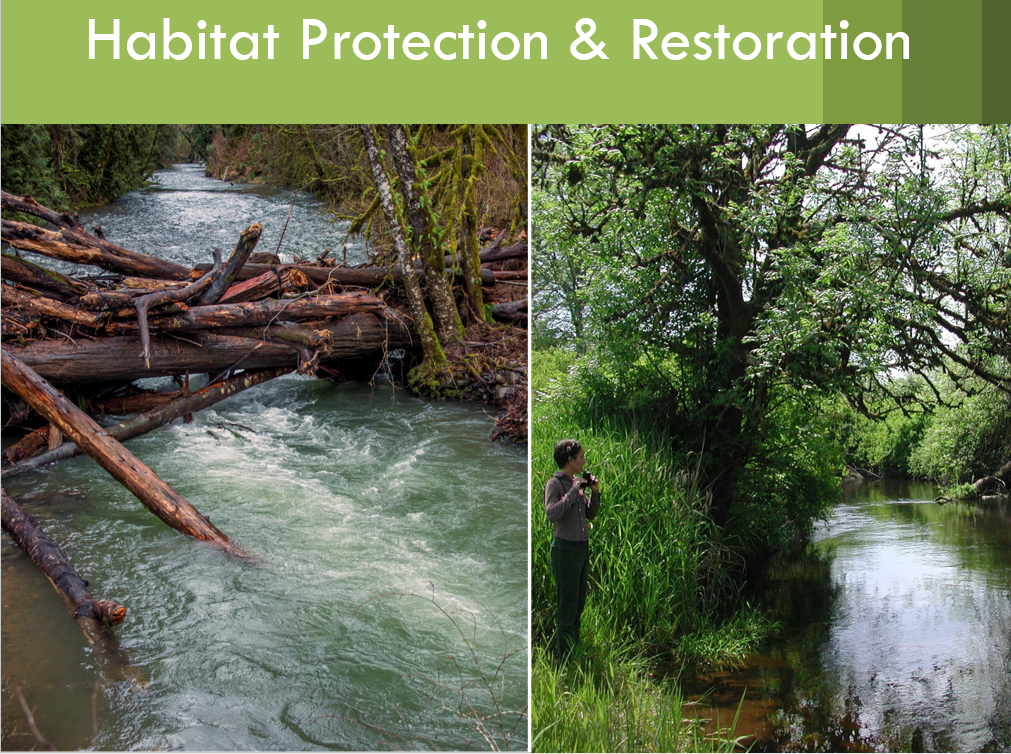 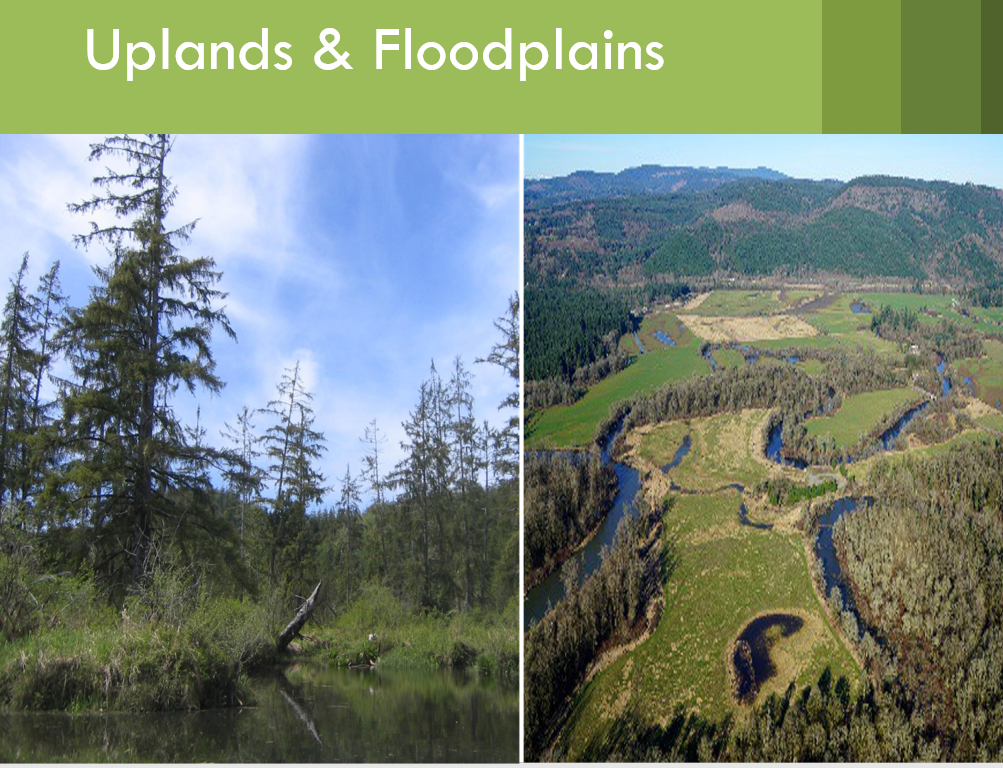 21
March 2021
7.	Restore Salmon and Aquatic Species
Other Fish and Aquatic Species
Oregon Spotted Frog
Olympic Mudminnow
Northern Pikeminnow
Redside Shiner
Largescale Sucker
Longnose Dace
Western Toad
Sculpin (6 species)
22
March 2021
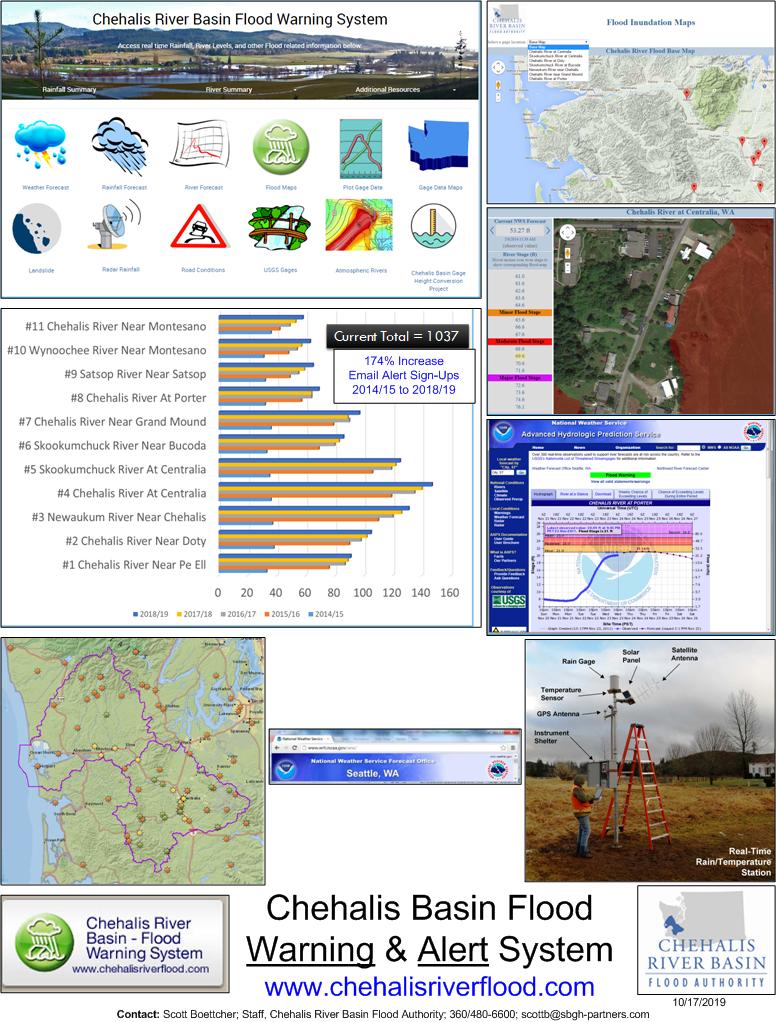 8.	Early Flood Warning
www.chehalisriverflood.com
Front-facing website.
Data collection, data synchronization.
Improved forecasting, early-warning.
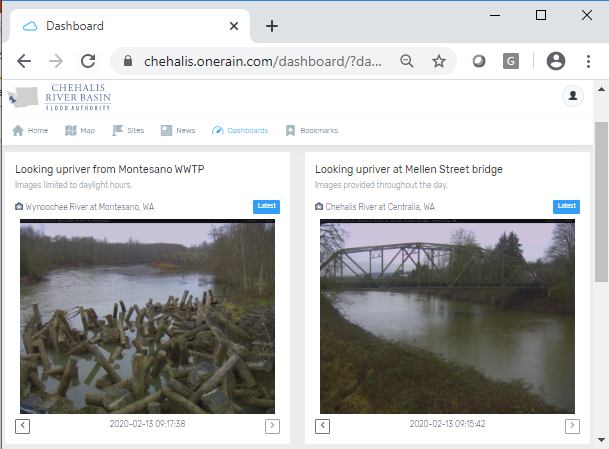 23
March 2021
Closing – 2007 Flood Damage . . .
Chehalis River near Doty USGS
24
March 2021
Closing – 2007 Flood Damage . . .
Clearing Mud in Curtis, WA
STEVE RINGMAN / SEATTLE TIMES
25
March 2021
Closing – 2007 Flood Damage . . .
Curtis, WA, Aftermath of 7 Feet of Water STEVE RINGMAN / SEATTLE TIMES
26
March 2021
Closing – 2007 Flood Damage . . .
Chandler Road Bridge near Doty, WA
STEVE RINGMAN / SEATTLE TIMES
27
March 2021
Closing – 2007 Flood Damage . . .
28
28
March 2021
Closing – 2007 Flood Damage . . .
29
March 2021
Closing – 2007 Flood Damage . . .
I-5 Under Water BRUCE ELY / OREGONIAN
30
March 2021
Closing – 2007 Flood Damage . . .
Chehalis, WA STEVE RINGMAN / SEATTLE TIMES
31
March 2021
Closing – 2007 Flood Damage . . .
32
March 2021
Closing – 2007 Flood Damage . . .
Jackson Street, Centralia, WA STEVE RINGMAN / SEATTLE TIMES
33
March 2021
Closing – 2007 Flood Damage . . .
I-5 Under Water
BRUCE ELY / OREGONIAN
34
March 2021
Closing – 2007 Flood Damage . . .
Photos Source:
WSDOT
35
March 2021
Closing – 2007 Flood Damage . . .
36
March 2021
Closing – 2007 Flood Damage . . .
37
March 2021
Closing – 2007 Flood Damage . . .
Wakefield Road, Elma, WA
GREG GILBERT / SEATTLE TIMES
38
38
March 2021
What’s Next – Long-Term Strategy
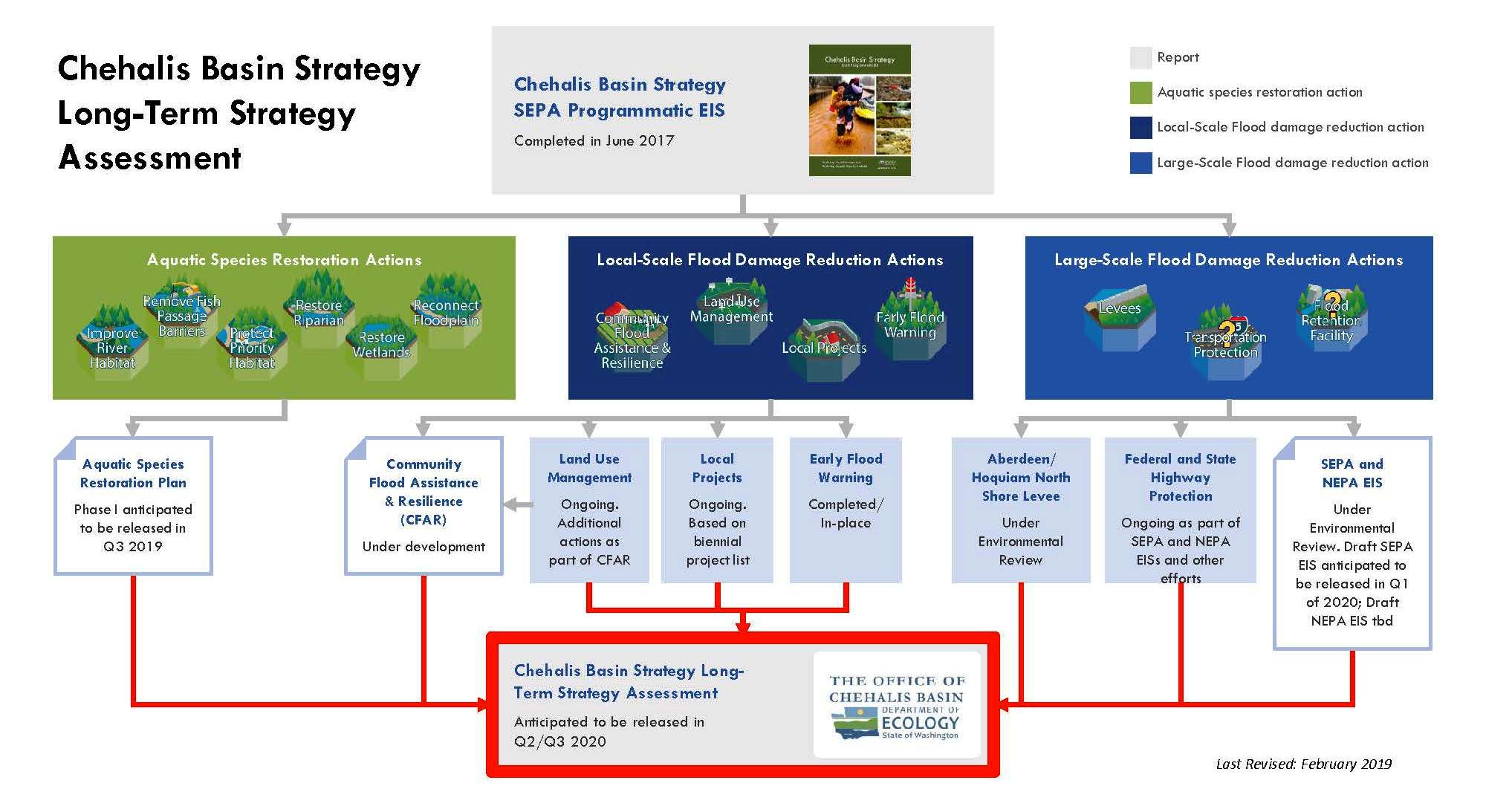 https://www.ezview.wa.gov/DesktopModules/Documents2/View.aspx?tabID=37068&alias=1962&mid=70197&ItemID=8343
39
39
March 2021
For Further Information . . .
Vickie Raines, Grays Harbor County Representative
Chair, Chehalis River Basin Flood Authority
Chair, Chehalis Basin Board
360/249-3731
vraines@co.grays-harbor.wa.us
Edna Fund, Lewis County Representative
Vice-Chair, Chehalis River Basin Flood Authority
Member, Chehalis Basin Board
360/269-7515
dutch@localaccess.com
Scott Boettcher
Staff, Chehalis River Basin Flood Authority
360/480-6600
scottb@sbgh-partners.com
Chrissy Bailey
Staff, Office of Chehalis Basin
360/407-6781
chrb461@ECY.WA.GOV
40
March 2021
Key Links . . .
Key Organizations:
Chehalis River Basin Flood Authority -- www.ezview.wa.gov/chehalisfloodauthority
Office of Chehalis Basin -- https://ecology.wa.gov/About-us/Get-to-know-us/Our-Programs/Office-of-Chehalis-Basin
Chehalis Basin Board -- https://www.ezview.wa.gov/site/alias__1962/37068/chehalis_basin_board.aspx
Chehalis River Basin Flood Control Zone District -- https://www.chehalisriverbasinfczd.com/
Chehalis Basin Lead Entity -- http://www.chehalisleadentity.org/

Key Activity Areas:
Flood Warning System -- www.chehalisriverflood.com
Local Projects -- https://www.ezview.wa.gov/site/alias__1492/34489/local_projects.aspx
EIS -- https://ecology.wa.gov/About-us/Get-to-know-us/Our-Programs/Office-of-Chehalis-Basin/EIS
Long-Term Strategy -- https://www.ezview.wa.gov/DesktopModules/Documents2/View.aspx?tabID=37068&alias=1962&mid=70197&ItemID=8343
Chehalis Basin Strategy -- www.chehalisbasinstrategy.com
ASRP -- http://chehalisbasinstrategy.com/asrp/
Flood Retention Facility (operation) -- https://www.dropbox.com/s/cnlkmoj3ftw06ag/Chehalis_Final_09.30.2019.mp4?dl=0 (visualization)

Also  Sign-Up for Email Gage Alerts –
https://www.ezview.wa.gov/Portals/_1492/images/Flood%20Warning%20System%20Gage%20Alerts%20-%2011-13-2020.pdf
41
March 2021
Key Organizations . . .
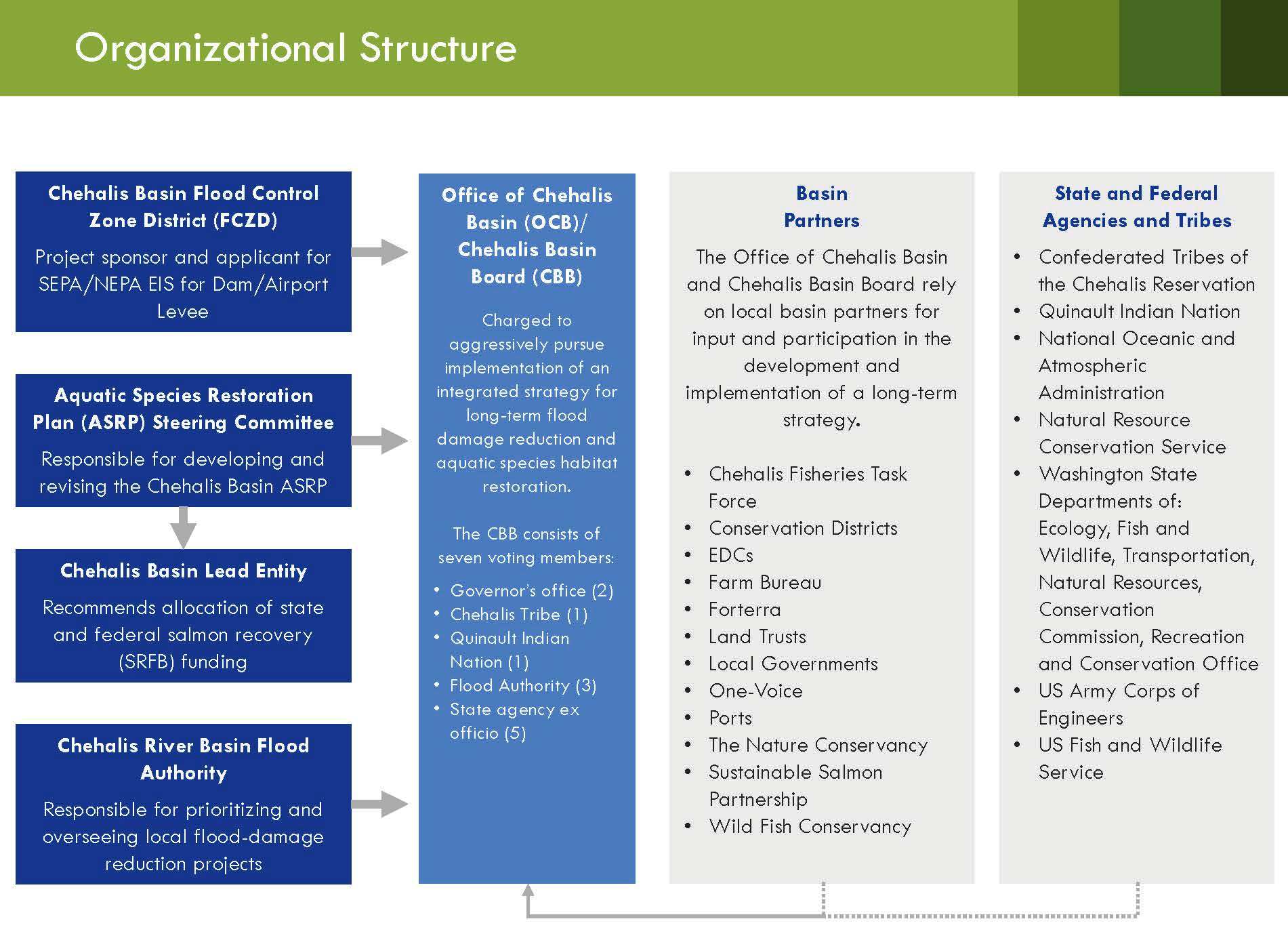 42
March 2021
Thank You . . .
Thank You!
Note:
This Presentation is Available at “Chehalis River Basin Flood Authority” Website at www.ezview.wa.gov/chehalisfloodauthority.
Email Distribution Lists
Pat Anderson (Flood Authority)
Pat.Anderson@lewiscountywa.gov

Cindy Bradley (Office of Chehalis Basin)
Cindy.Bradley@ecy.wa.gov
43
March 2021